тест
«Наши любимые сказки»
(Задания с выбором одного правильного ответа.)
Составитель-разработчик: 
Доронина О.В.
Вспомни название сказки
Дед и репка 
Друзья в огороде
Репка
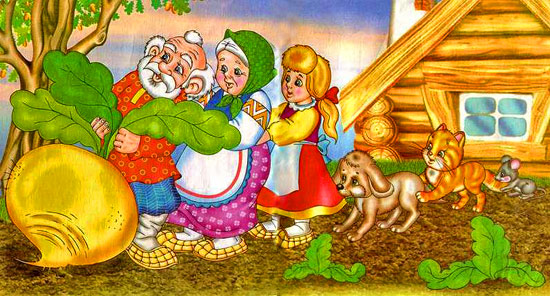 Верно
Вспомни название сказки
Гуси-лебеди
Лебеди-утки
Аленушка и Иванушка
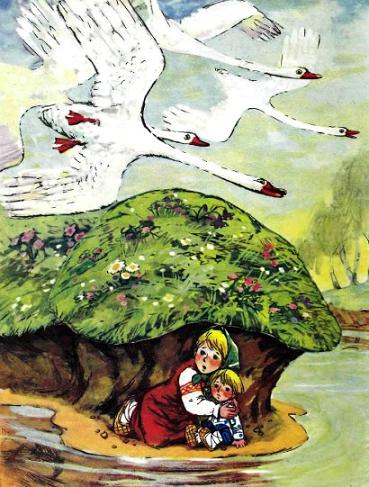 Верно
Вспомни название сказки
Гуси-лебеди
Сестрица Аленушка и братец Иванушка
Волк и лиса
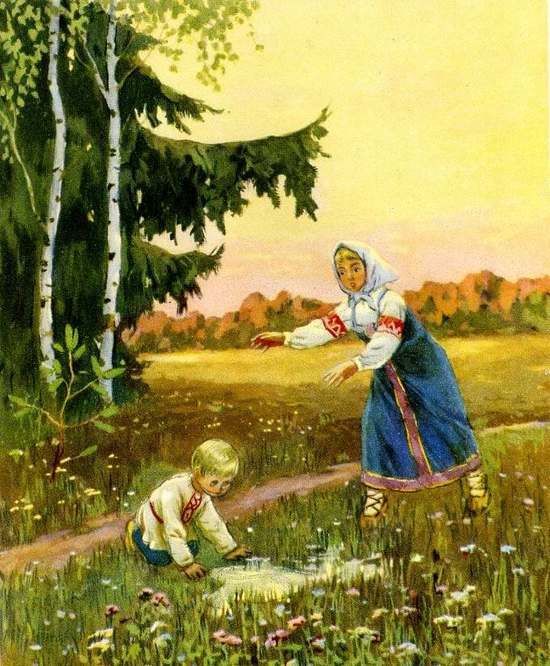 Верно
Вспомни сказку
Волк и лиса 
Зимняя сказка
По щучьему веленью
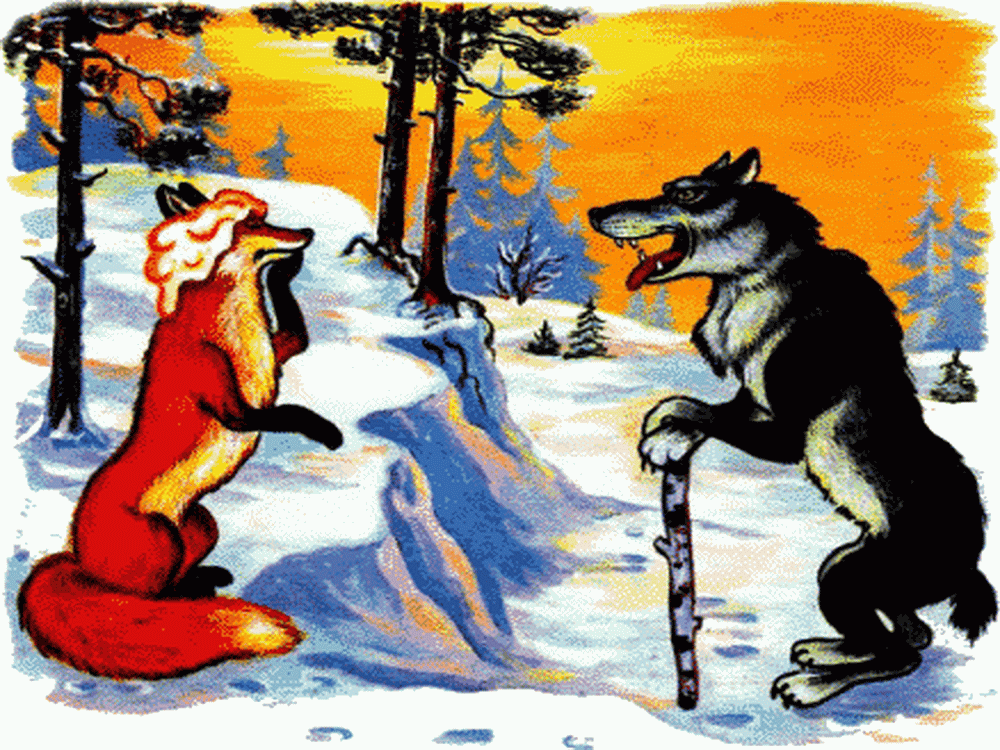 Правильно
Какая сказка
Маша и медведь 
Три медведя 
Сказка о медведе
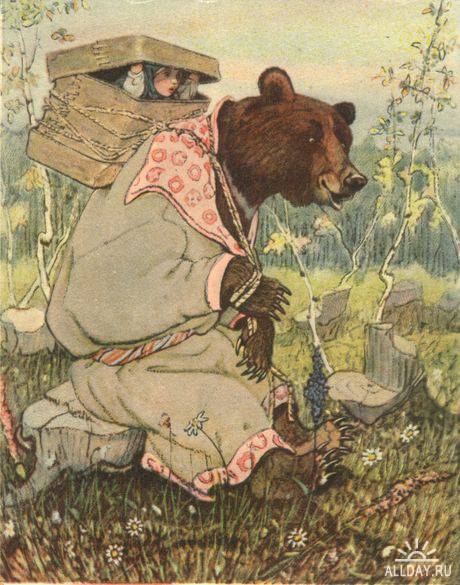 Правильно
Вспомни сказку
Емеля и щука
По щучьему веленью
Золотая рыбка
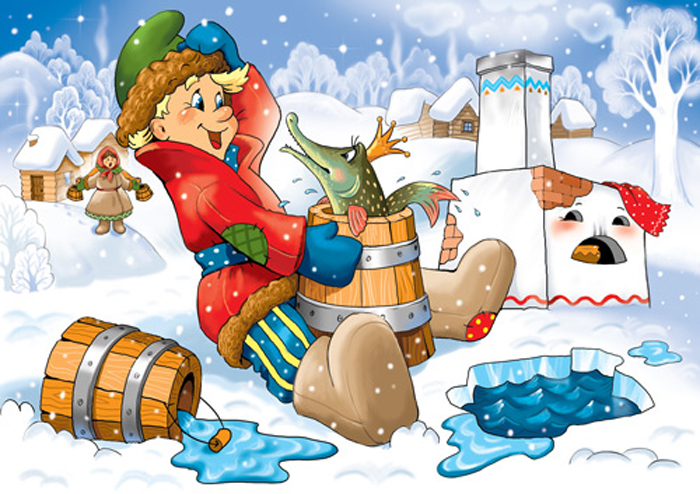 Ура! Правильно!
Какая сказка?
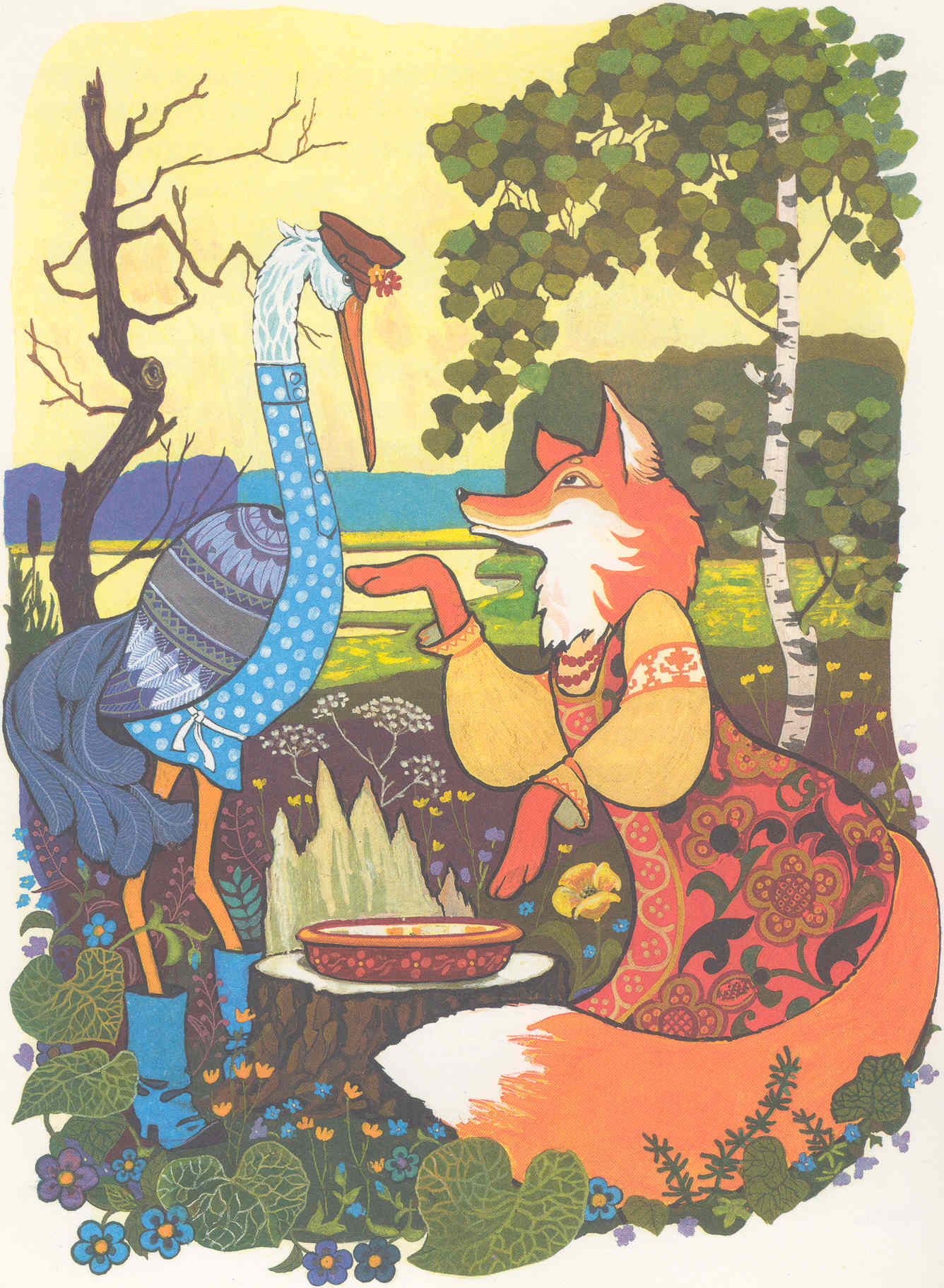 Лисичка со скалкой 
Лиса и Журавль 
Лиса и волк
Правильно!
Вспомни название сказки
Заяц и лиса
Лиса и волк
Заюшкина избушка
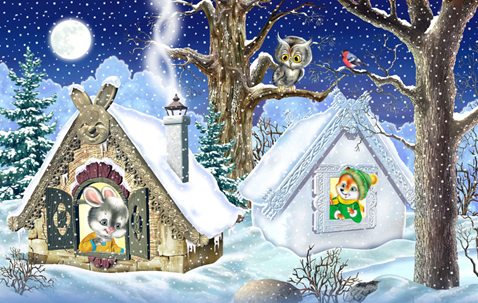 Верно
НЕ ВЕРНО
ОШИБКА!               
                           попробуйте ещё раз
Вернуться в портфолио
               Пройти тест
тест пройден